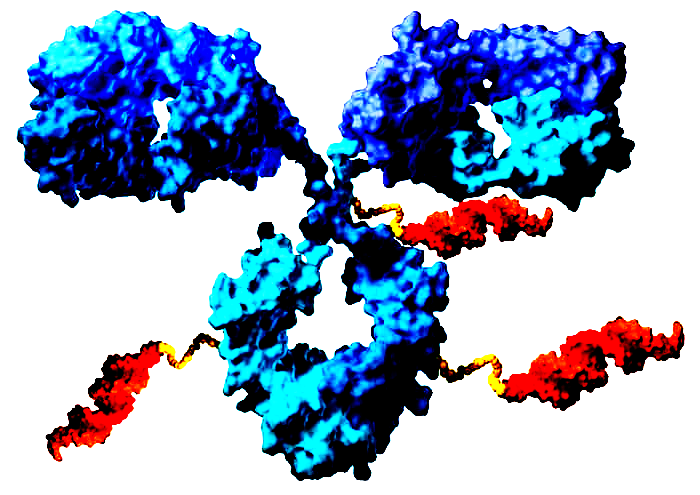 Afinidad de unión de los anticuerpos monoclonales trastuzumab y pertuzumab al dominio extracelular HER2
Jorge Duro
Instituto de estructura de la materia
CSIC
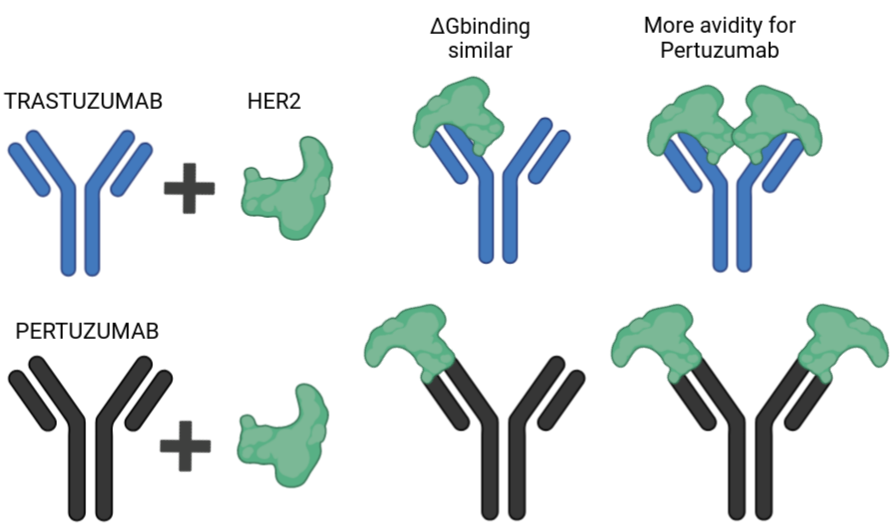 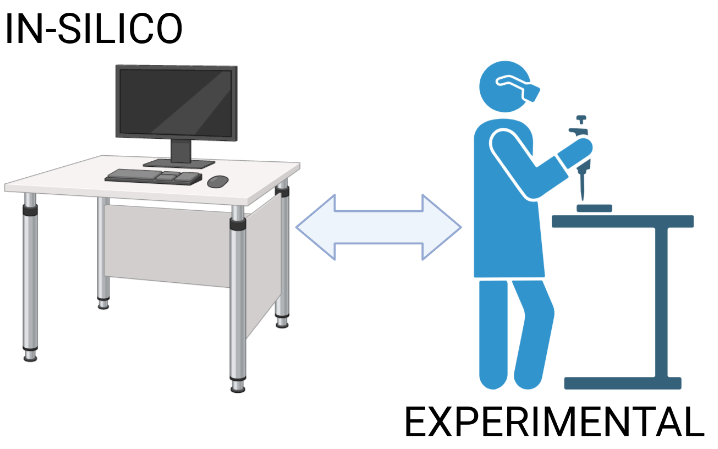 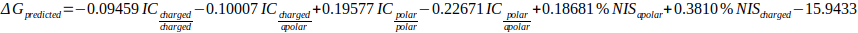 Conclusiones del estudio
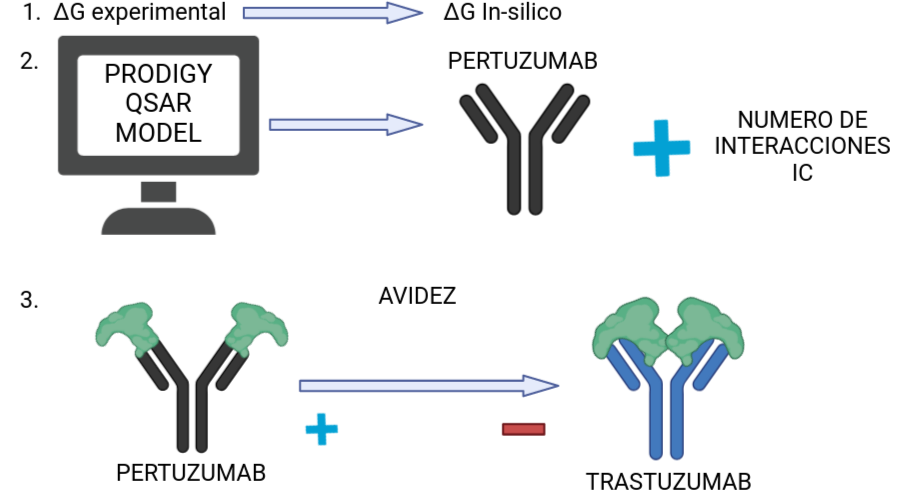